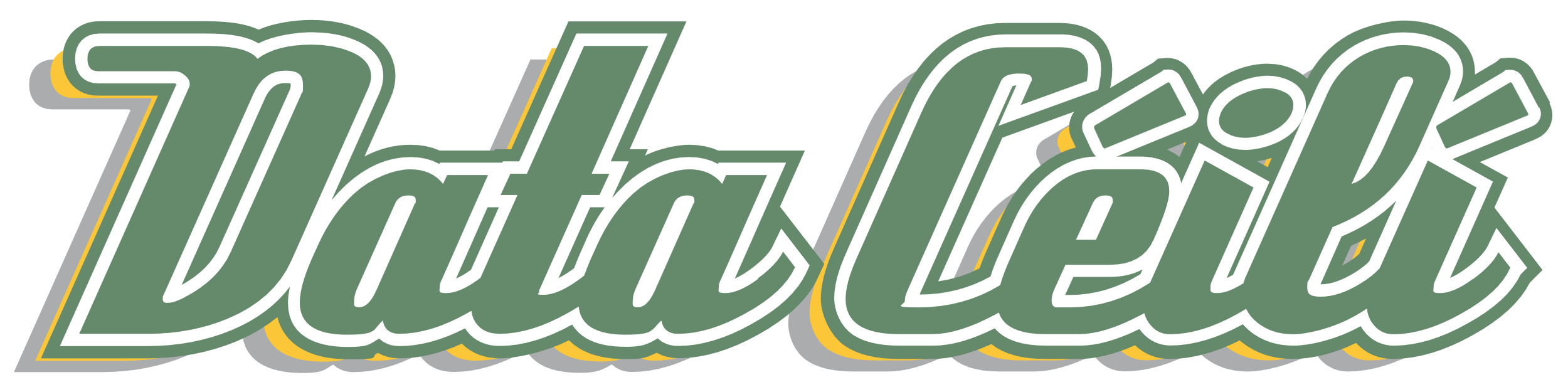 Thank you to our sponsors. Please say hello to them and find out how they can help you.
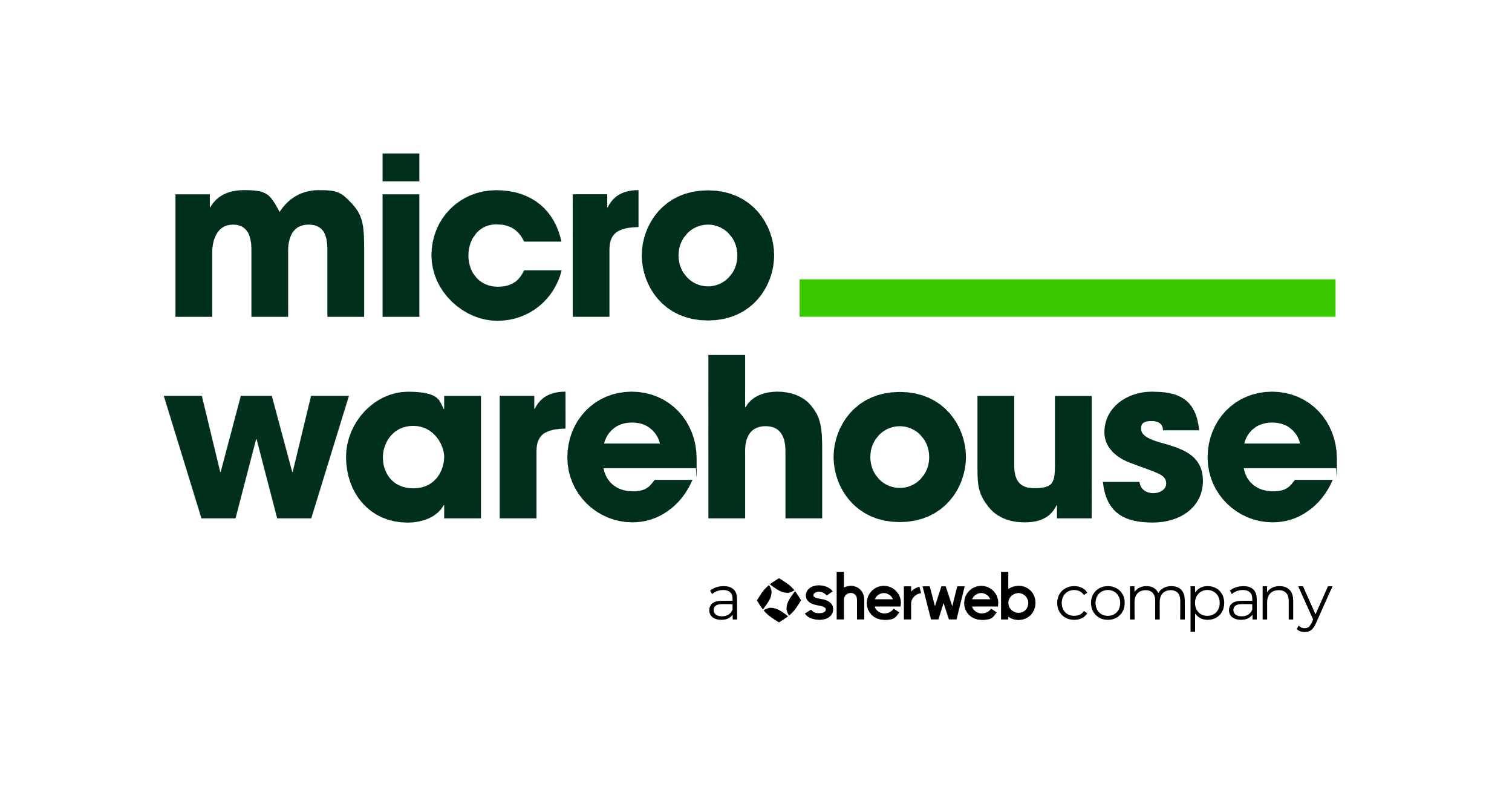 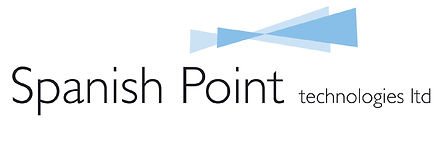 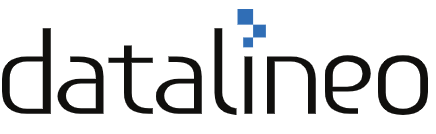 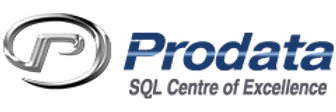 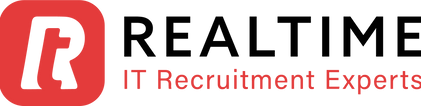